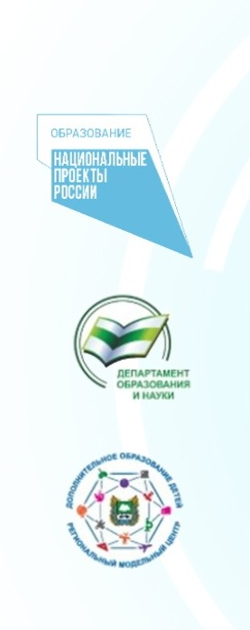 Департамент образования и науки Курганской области
УГИБДД УМВД России по Курганской области
Государственное нетиповое образовательное учреждение Курганской области
 «Центр развития современных компетенций»


Современные методики формирования навыков безопасного поведения детей в дорожно-транспортной среде 

ВКонтакте 
«Региональный модельный центр 
Курганская область» 	

https://vk.com/rmc45


Курган, 2022 г.
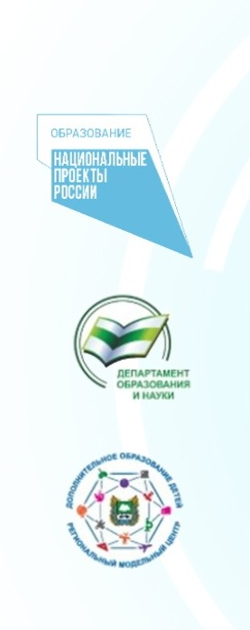 Организационно-нормативный аспект деятельности отрядов Юных инспекторов движения
Архипова Светлана Юрьевна, руководитель Регионального модельного центра дополнительного образования детей в Курганской области
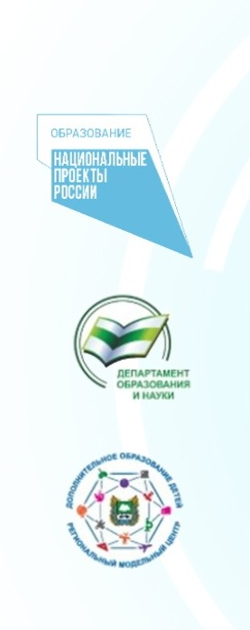 Документы, регламентирующие деятельность отрядов ЮИД:

Конституция Российской Федерации;
Федеральный закон от 19 мая 1995 г. № 82- ФЗ «Об общественных объединениях»;
Федеральный закон от 28 июня 1995 г. № 98-ФЗ (ред. от 30.12.2020 г.) «О государственной поддержке молодежных и детских общественных объединений»;
Федеральный закон от 10 декабря 1995 г. № 196-ФЗ (ред. от 29.11.2021 г.) «О безопасности дорожного движения»;
Федеральный закон от 29 декабря 2012 г. № 273-ФЗ (ред. от 30.12.2021 г.) «Об образовании в Российской Федерации»;
Постановление Правительства Российской Федерации от 23 октября 1993 г. № 1090 (ред. от 31.12.2020 г.) «О Правилах дорожного движения»
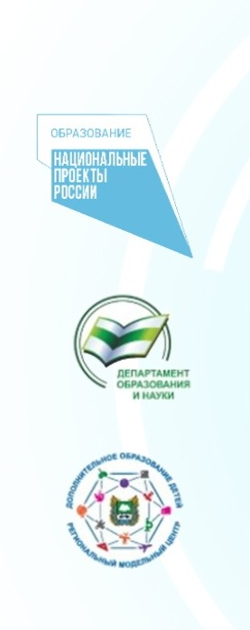 Организационно-педагогические основы создания и организации деятельности отрядов ЮИД определены:

Стратегией развития воспитания в Российской Федерации (утверждена распоряжением Правительства Российской Федерации от 29.05. 2015 г. № 996-р);
Стратегией безопасности дорожного движения на 2018-2024 гг. (утверждена распоряжением Правительства Российской Федерации от 8 января 2018 г. №1-р)
Алгоритм создания отряда ЮИД на базе образовательной организации

По инициативе администрации образовательной организации

Руководитель образовательной организации (инициатива) - Педагогический совет (обсуждение, согласование, решения) - Кандидат в руководители отряда ЮИД (предложения о создании отряда ЮИД) - Орган школьного (ученического) самоуправления (обсуждение, согласование, решения) - Отряд ЮИД (формирование) - Руководитель образовательной организации (утверждение локальных актов) - Орган школьного самоуправления и отряд ЮИД (взаимодействие)
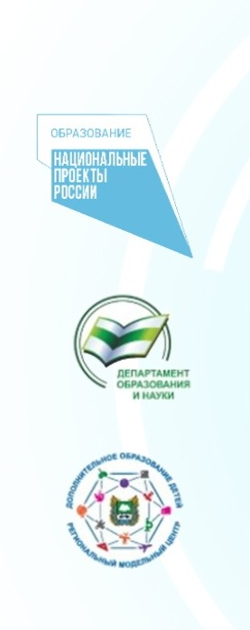 Алгоритм создания отряда ЮИД на базе образовательной организации

По инициативе педагогического работника образовательной организации

Педагогический работник (инициатива) - Заинтересованные дети (согласие) - Орган школьного самоуправления (поддержка) - Руководитель образовательной организации (решение) - Педагогический совет (обсуждение, согласование) - Отряд ЮИД (формирование) - Руководитель образовательной организации (утверждение локальных актов) - Орган школьного (ученического) самоуправления (взаимодействие с отрядом ЮИД).
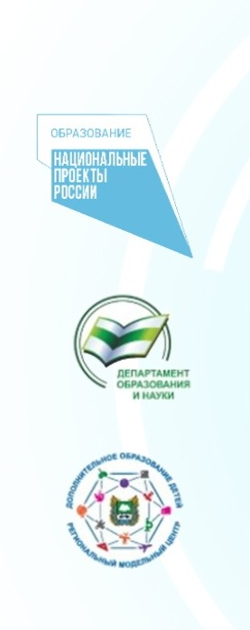 Алгоритм создания отряда ЮИД на базе образовательной организации

По инициативе обучающихся образовательной организации

Обучающиеся (инициатива) - Орган школьного самоуправления + Педагогический работник (обсуждение инициативы и согласование решения) - Руководитель образовательной организации (поддержка инициативы) - Педагогический совет (обсуждение, согласование решения) - Руководитель образовательной организации (утверждение локальных актов) - Орган школьного самоуправления (общее управление) - Педагогический работник (координация).
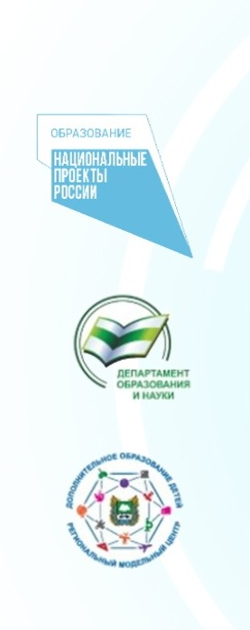 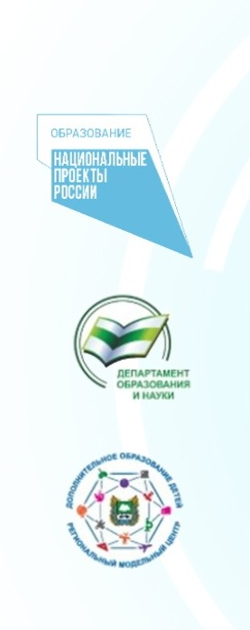 Примерный перечень документации отряда ЮИД:

приказ образовательной организации о создании отряда ЮИД;
положение об отряде ЮИД;
паспорт отряда ЮИД;
план работы отряда ЮИД на учебный год;
рабочая учебная программа обучения участников отряда ЮИД;
план работы по профилактике ДДТТ в образовательной организации;
портфолио отряда ЮИД
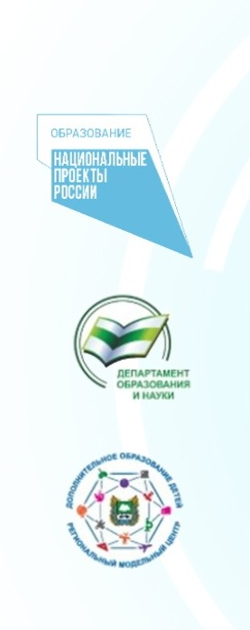 Структура отряда ЮИД 

ступень - «Юный инспектор движения» (6-9 лет);

 ступень «Лидер ЮИД» (10-12 лет);

ступень «Волонтер ЮИД» (13-14 лет);

ступень «Наставник ЮИД» (15-16 лет);

ступень «Профессия ЮИД» (17-18 лет)
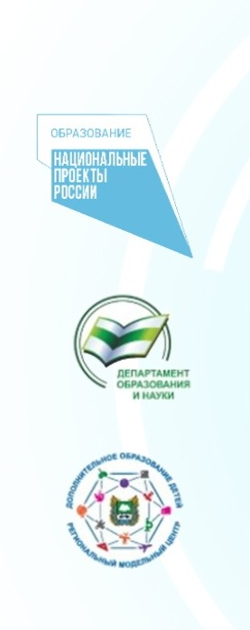 Возможные модели создания 
отрядов ЮИД
Одноступенчатая модель

Многоступенчатая модель

Разновозрастная модель

Интегрированная модель

Клубная (комплексная) модель

Общегородская (районная, муниципальная) модель
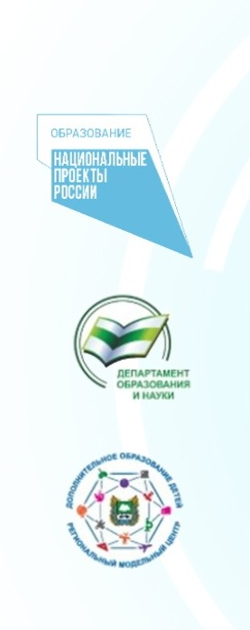 Департамент образования и науки Курганской области
УГИБДД УМВД России по Курганской области
Государственное нетиповое образовательное учреждение Курганской области
 «Центр развития современных компетенций»


Современные методики формирования навыков безопасного поведения детей в дорожно-транспортной среде 


ВКонтакте 
«Региональный модельный центр Курганская область» 	
https://vk.com/rmc45


Курган, 2022 г.